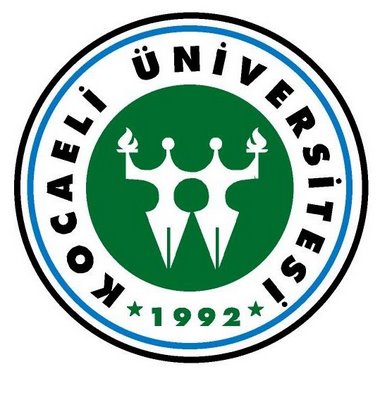 SEMILEPTONİC BC TO P-WAVE CHARMONIA (XC0 , XC1 , hC) TRANSITION WITHIN QCD SUM RULES H.Sundu, K.Azizi, M.Bayar
Presented by
Dr. HAYRİYE SUNDU
KOCAELI UNIVERSITY , TURKEY
CONTENTS
Introduction
Sum Rules for the Bc → S(AV)lν transition form factors
Heavy quark effective theory limit of the form factors
Numerical analysis
Conclusion
INTRODUCTION
INTRODUCTION
Sum Rules for the Bc → S(AV)lν transition form factors
Bc  → Xc0 (Xc1, hc)lν transition at tree level
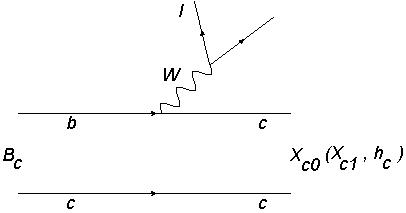 ν
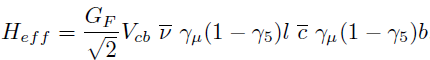 Sum Rules for the Bc → S(AV)lν transition form factors
Matrix elements of the Bc  → Xc0 (Xc1, hc)lν
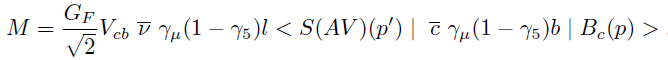 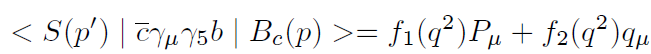 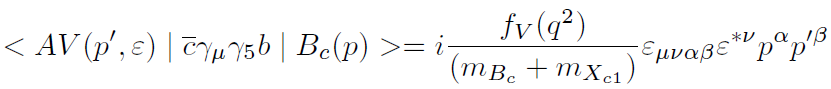 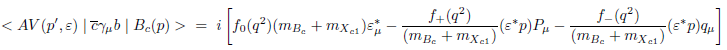 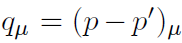 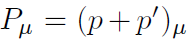 Sum Rules for the Bc → S(AV)lν transition form factors
Sum Rules for the Bc → S(AV)lν transition form factors
In technique language, we start with the main object in QCD sum rules so called the correlation function
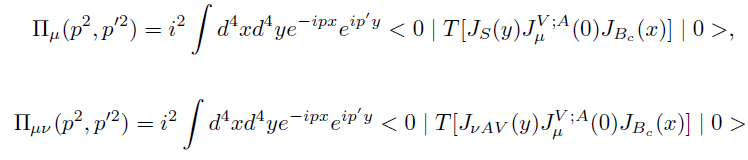 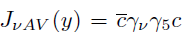 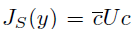 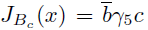 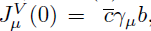 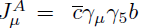 Sum Rules for the Bc → S(AV)lν transition form factors
Phenomenological or physical side:
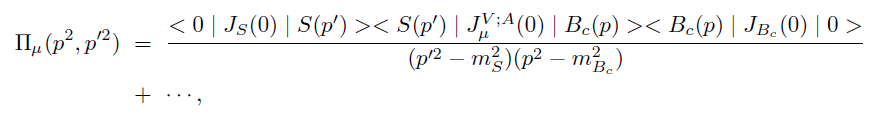 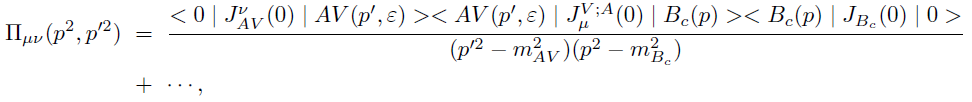 The vacuum to the hadronic state matrix elements  can be parameterized in terms of the leptonic decay constants as
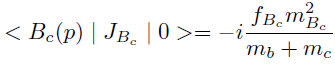 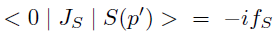 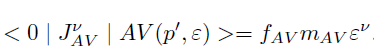 Sum Rules for the Bc → S(AV)lν transition form factors
The phenomenological side of the correlation functions are obtained as:
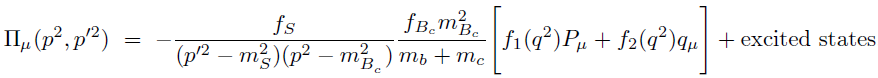 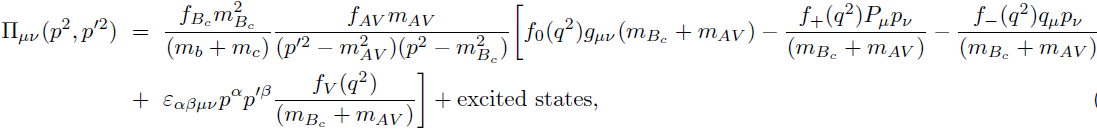 Sum Rules for the Bc → S(AV)lν transition form factors
On the QCD side, the correlation functions can be calculated by the help of the OPE in the deep space-like region
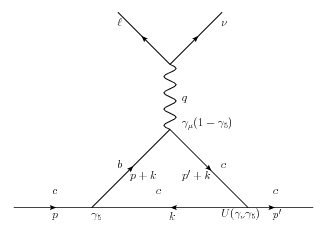 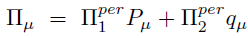 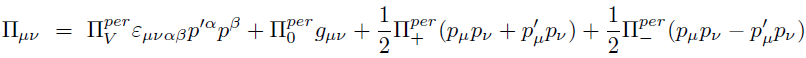 Sum Rules for the Bc → S(AV)lν transition form factors
Each Пper function is written in terms of the double dispersion representation:
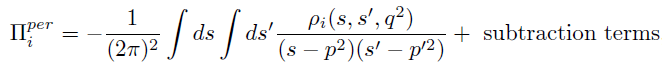 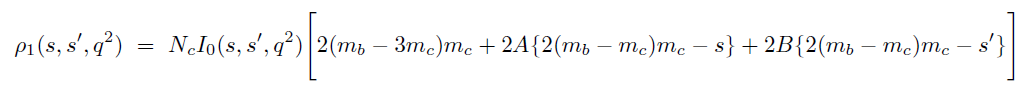 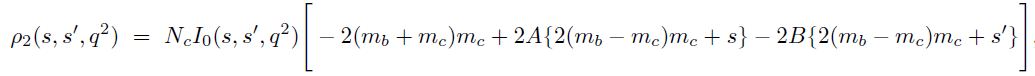 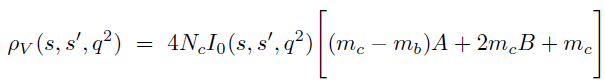 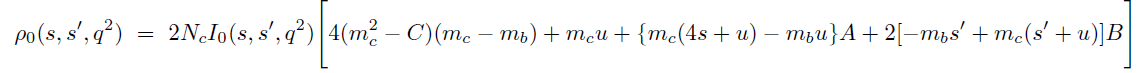 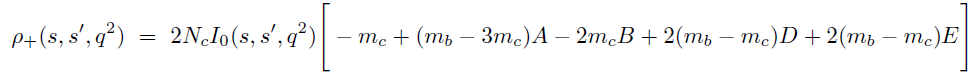 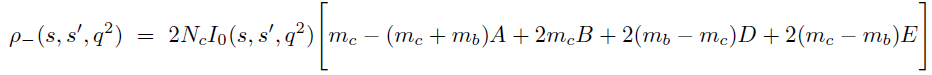 Sum Rules for the Bc → S(AV)lν transition form factors
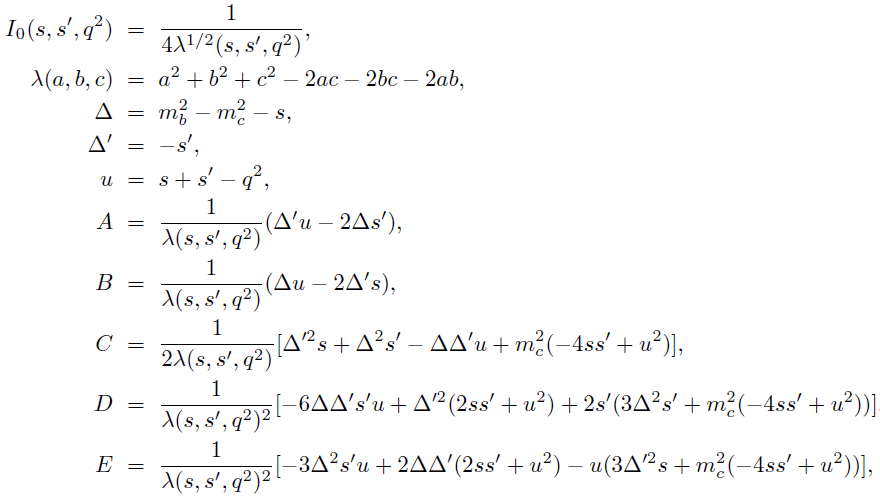 Sum Rules for the Bc → S(AV)lν transition form factors
The QCD sum rules for the form factors f1(q2) and f2(q2) for the Bc  → Xc0 ℓν can be acquired:
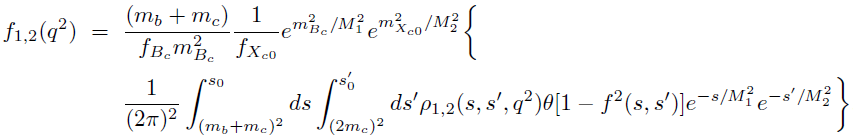 The form factors fV , f0, f+ and f- for Bc  →( Xc1 , hc  ) ℓν decays are also obtained as:
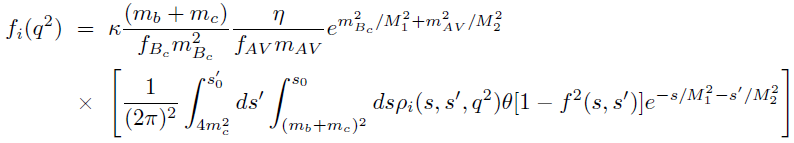 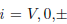 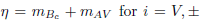 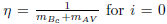 Sum Rules for the Bc → S(AV)lν transition form factors
The differential decay width for  Bc  → Xc0 ℓν is obtained as follows :
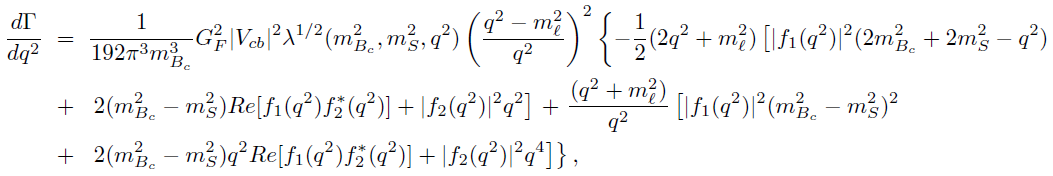 Sum Rules for the Bc → S(AV)lν transition form factors
The differential decay width corresponding to Bc  →( Xc1 , hc  ) ℓν decays are acquired as:
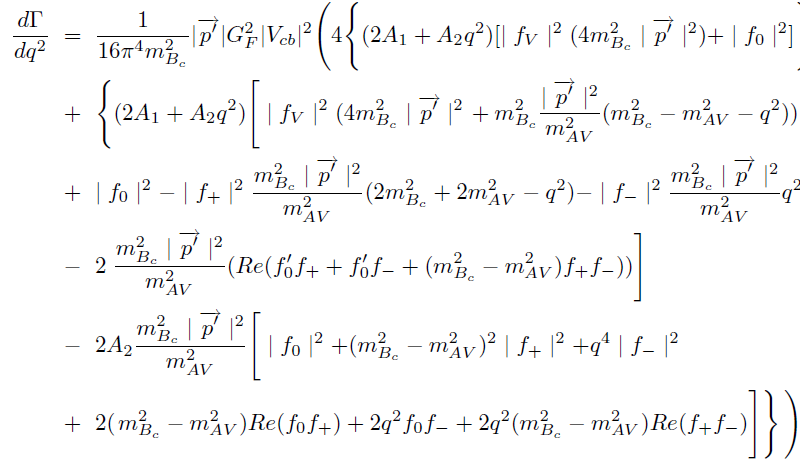 Sum Rules for the Bc → S(AV)lν transition form factors
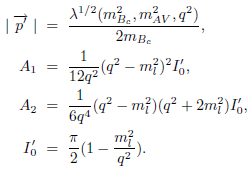 Heavy quark effective theory limit of the form factors
In this section, we calculate the heavy quark effective theory (HQET) limits of the transition form factors for Bc  → Xc0( Xc1 , hc  ) ℓν . For this aim, we use the parameterization
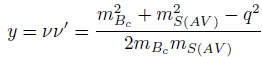 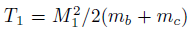 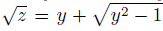 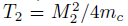 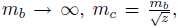 the new integration variables take the following form:
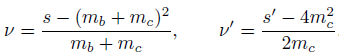 The leptonic decay constants are rescaled:
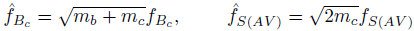 Heavy quark effective theory limit of the form factors
To evaluate the form factors in HQET, we also need to redefine the form factors in the following form:
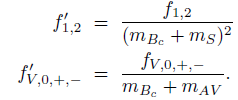 After standard calculations, we obtain the y-dependent expressions of the form factors f1' for
Bc  → Xc0 ℓν transition as follows:
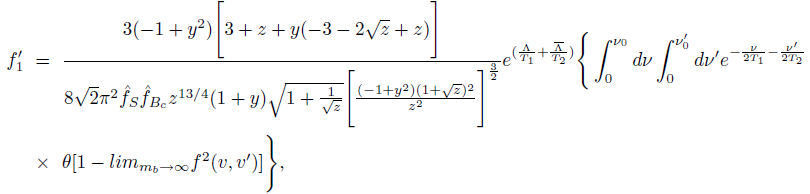 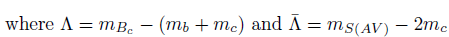 Numerical analysis
Numerical values:
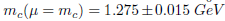 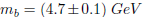 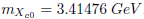 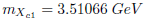 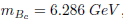 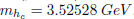 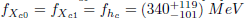 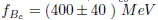 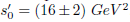 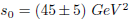 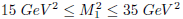 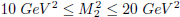 Numerical analysis
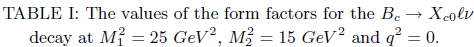 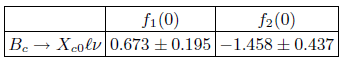 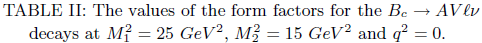 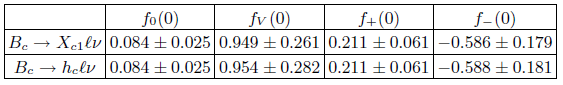 Numerical analysis
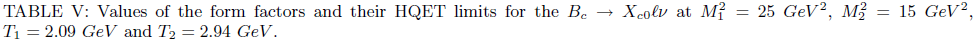 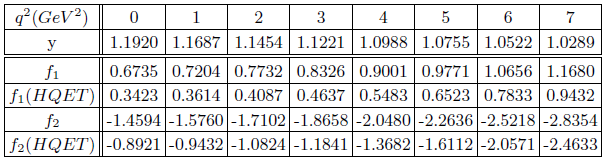 Numerical analysis
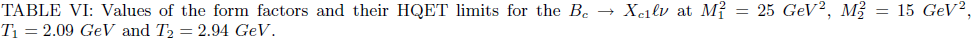 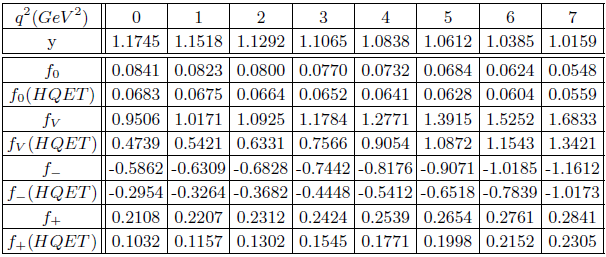 Numerical analysis
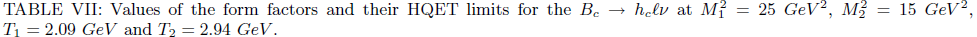 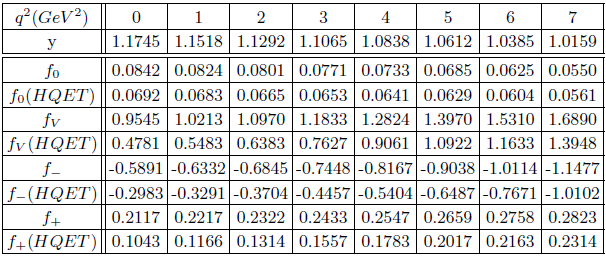 Numerical analysis
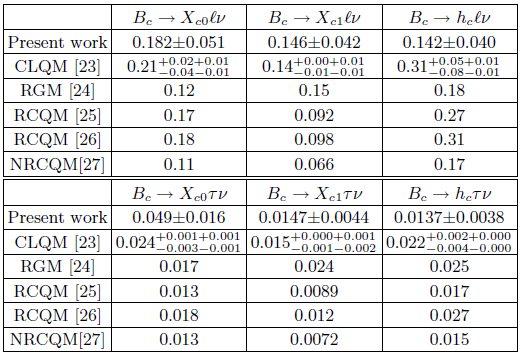 Conclusion
In conclusion, using the QCD sum rules approach, we investigated the semileptonic Bc  → Xc0 (Xc1, hc)lν decays. The q2 dependencies of the transition form factors were calculated. The HQET limits of the form factors were also evaluated and compared with original form factors. The obtained results were used to estimate the total decay widths and branching ratios of these transitions. These results can be tested in the future  experiments.
THANKS